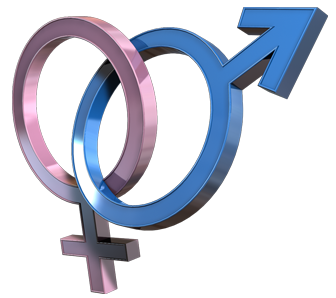 COMMUNICATION IN SEXUAL AND REPRODUCTIVE HEALTH
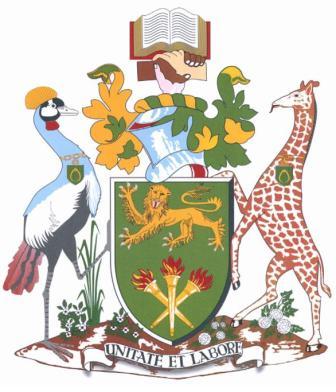 DR. PAUL KAMAU KOIGI
MB, ChB, M.MED O/G
PRESENTATION OUTLINE
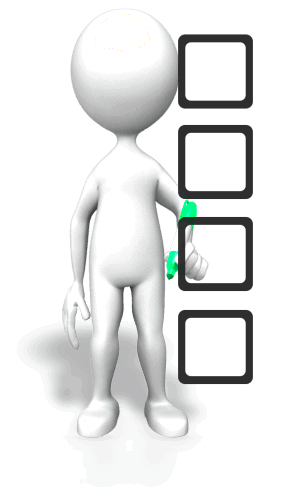 BACKGROUND
RELEVANT PARTIES IN SRHC
PARENT – CHILD 
TEACHER – STUDENT
MAN – WOMAN (WITHIN COUPLES)
DOCTOR – PATIENT
MEDICAL FRATERNITY – THE SOCIETY
CURRENT STATE OF SRHC
OBSTACLES TO SRHC
HOW TO IMPROVE SRHC
CONCLUSION
BACKGROUND
Communication in matters of Sexual and Reproductive Health refers to discussions about matters pertaining to puberty, sex,  pregnancy and infection
If utilized correctly, SRHC is capable of improving levels of knowledge, health-seeking behaviour and quality of life  at both individual and couple level
Hitherto, SRHC has either been alien or has not been a priority issue in most people’s lives 
This needs to change if health outcomes are supposed to improve in the present or in the future
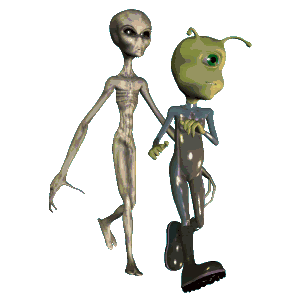 PARENT – CHILD COMMUNICATION
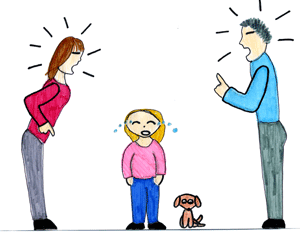 Tends to be easy on non-sensitive issues – school, the home, family life, healthcare, schooling, money, behavioural norms and current affairs
Communication on SRH issues (physical and psychological changes of puberty, sex, pregnancy and infection) is often very limited - <1% of boys and <6% of girls (start of menses)
If present, it tends to be gendered (Md; Ds), need-based & focused on avoiding irresponsible behaviour; sometimes may be grossly inaccurate
This trend tends to be consistent – whether the parents are authoritarian (distant and intimidating) or egalitarian (free and friendly)
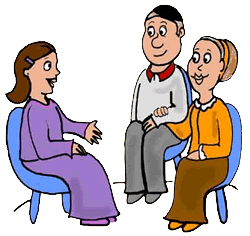 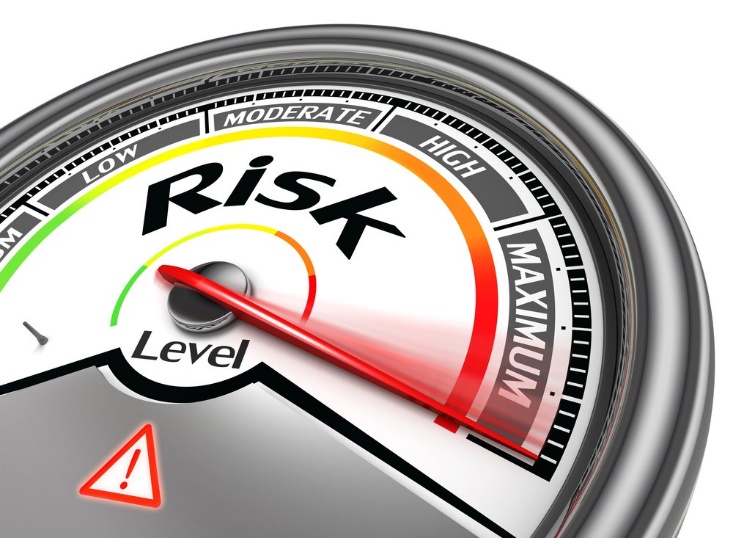 Uncomfortable questions!!
Where do babies come from?
What is sex?
Why is premarital sex wrong?
Is sex OK if I condomize?
Is Anal sex wrong?
Why is homosexuality wrong?
Might I have been “born a homosexual”?
Is it wrong to be bisexual?’
Is ‘Sheathing’ OK?

Most parents are deathly afraid of being asked such questions by their children/ teenagers
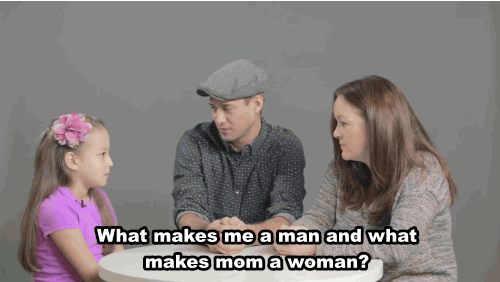 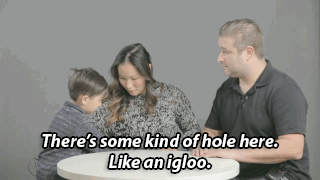 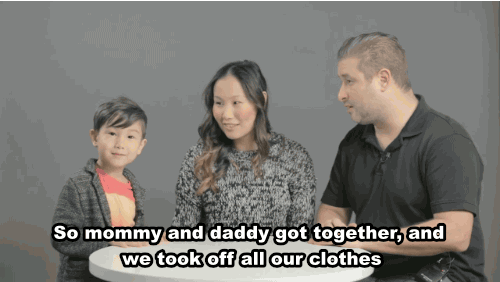 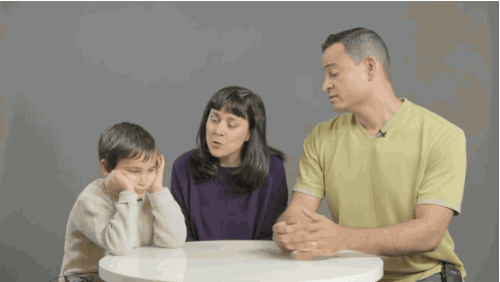 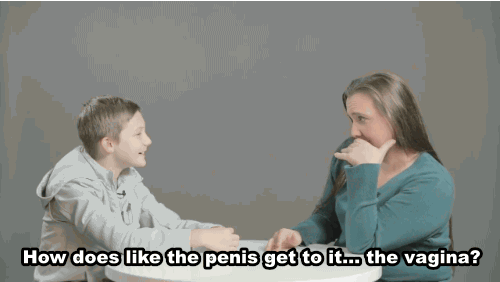 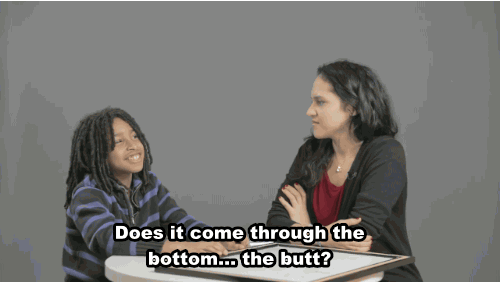 Actual conversations between parents and their children on sexual and reproductive health…
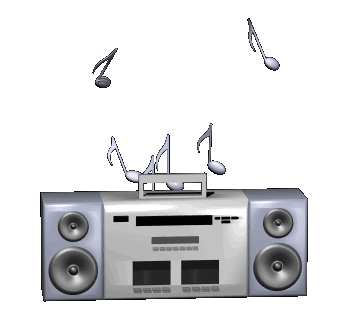 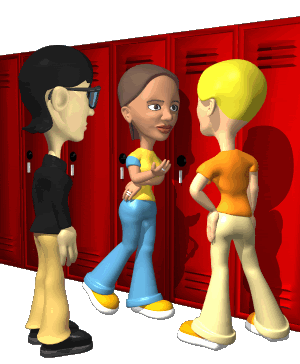 Obstacles to Parent-Child SRHC
Cultural norms rendering SRH discussions unacceptable
Lack of awareness and embarrassment
Children getting improper premature exposure to information via peers, audio-visual media and surfing the internet
Fear that discussing SRH may encourage sexual experimentation and mobility
Perceived preference (of the youth) to receiving SRH info from extended relatives rather than from the parents
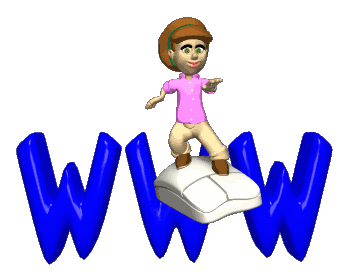 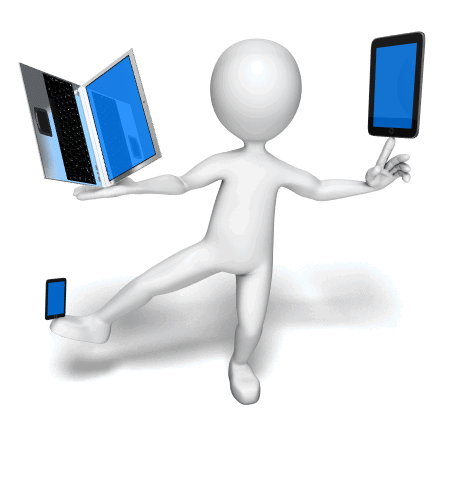 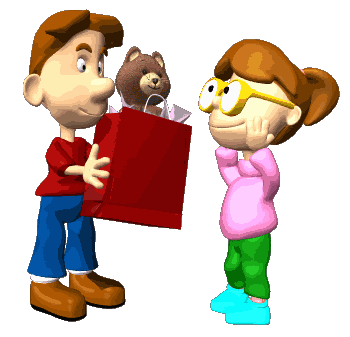 How to improve Parent-Child SRHC
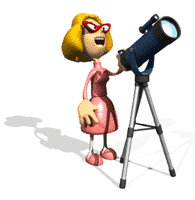 Inform parents about SRH matters (correct the lack of awareness) – ignorance is NOT bliss!
Break down parents’ misconceptions about communicating with children on sensitive matters
Ensure that communication about menstruation is timely and comprehensive
Address the discomfort and embarrassment experienced by both parents and children
Enable parents and children to question prevailing norms
Work towards non-gendered open communication
Promote sexuality education in school settings
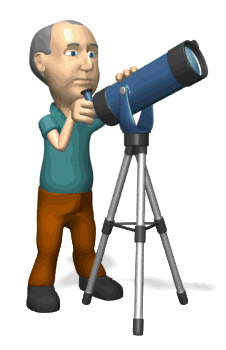 Potential benefits of Parent-child SRHC
Regardless of race, geographical location, education level, rural/urban status, gender and religion, Parent-Child SRHC has the potential to:
Delay premarital sexual debut
Enhance protected sexual activity amongst those that chose to become/remain active
Enhance trust in the relationship
Inculcate a sense of responsibility in the adolescent
Reduce the number of adolescent pregnancies
Reduce the number of unsafe abortions
Improve self-esteem in the adolescent, and ultimately reduce peer control/modulation of social and sexual behavior
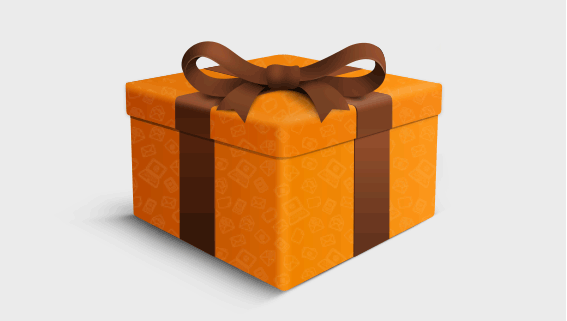 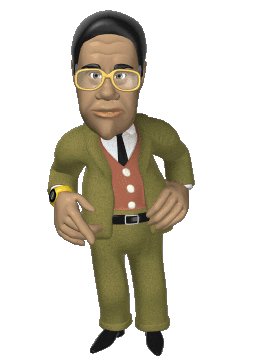 TEACHER – STUDENT SRHC
Communicating in school concerning SRHC might be a bit easier than communicating with parents
This is because reproduction is often part of the syllabus
Parents often avoid approaching the subject, expecting it to be discussed in school
However, SRHC in school is often restricted to the curriculum, unless there is an active guidance and counselling department that can reach out to the students to educate them on the subject
Inappropriate sexual and social behaviour is often a cause for immense student-administration conflict; the dynamic is more complicated in day schools and worst in mixed boarding schools
The subject of homosexuality is rarely addressed beyond the context of the crisis of a child having been molested by his/her peers – provides fertile ground for preying on unsuspecting pupils
MAN–WOMAN SRHC: WITHIN COUPLES
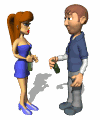 Ideally, SRHC within couples should be very easy if there is trust and honesty in the relationship
However, there are several questions that most people would consider a can of worms, even if the person asking is their fiancé/ significant other/ spouse:
How many relationships have you been in ?
How many sexual partners have you ever had?
How many people have you had unprotected sex with?
What is your HIV status?
Did you know the HIV status of your partners when you were sexually active with them?
Have you ever been/ made someone pregnant?
Have you ever had an abortion/ miscarriage?
When can we have our HIV status verified?
We’re having trouble getting pregnant – when can we get tested?

Even with married couples, participation in SRH issues tends to be an issue, especially for the men
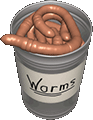 DOCTOR – PATIENT SRHC
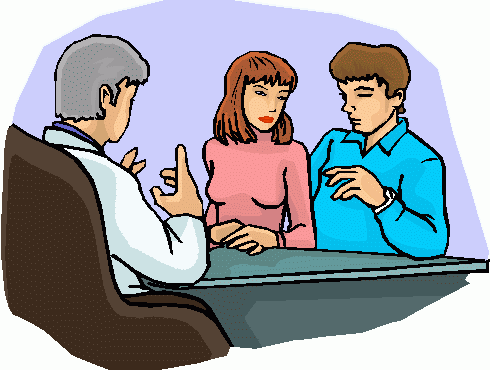 Most times, only the women open up to their doctors (Gynaes) about their SRH issues – it is not common for the couple to come together to seek medical attention
Men tend to have very poor health-seeking behaviour
The Doctor can help improve the situation by asking the woman to come with her spouse (boyfriends are unlikely to come) when she finally does come to the hospital/clinic
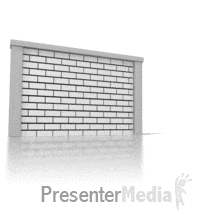 HOW TO IMPROVE SRHC
Patient education through outreaches – TV, radio, medical camps; emphasis on human sexuality education that incorporates both physical and social aspects
Advocacy for politicians to legislate and enforce policies that ensure improved knowledge on SRH matters in schools and in the general public
Customize existing sexual education curricula to our setting in order to ensure that the packaging of the information is acceptable to the society – if your intervention goes against the basic principles of the society, then they will actively reject it
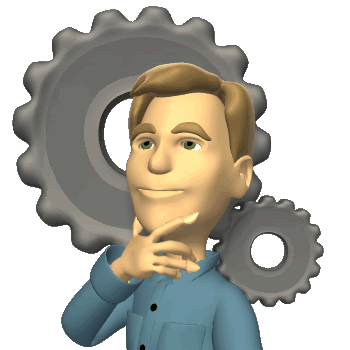 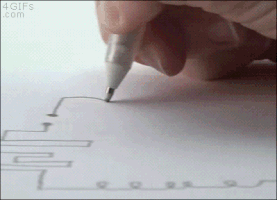 CONCLUSION
Communication on matters sexual and reproductive health has the potential to significantly improve social, sexual and health-seeking behaviour in the society in general, thereby affording the health system (us) the opportunity to improve health outcomes 
As far as SRHC goes, you have to be the starting point – be the change that you want to see if you want to see an improvement, and inspire others to do the same
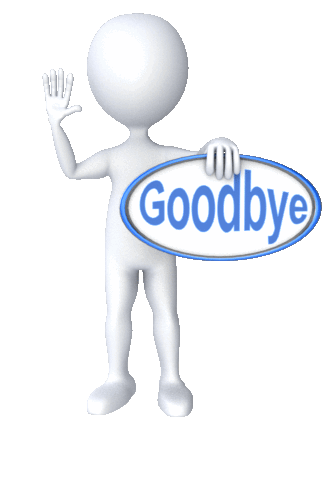 THANK 	YOU